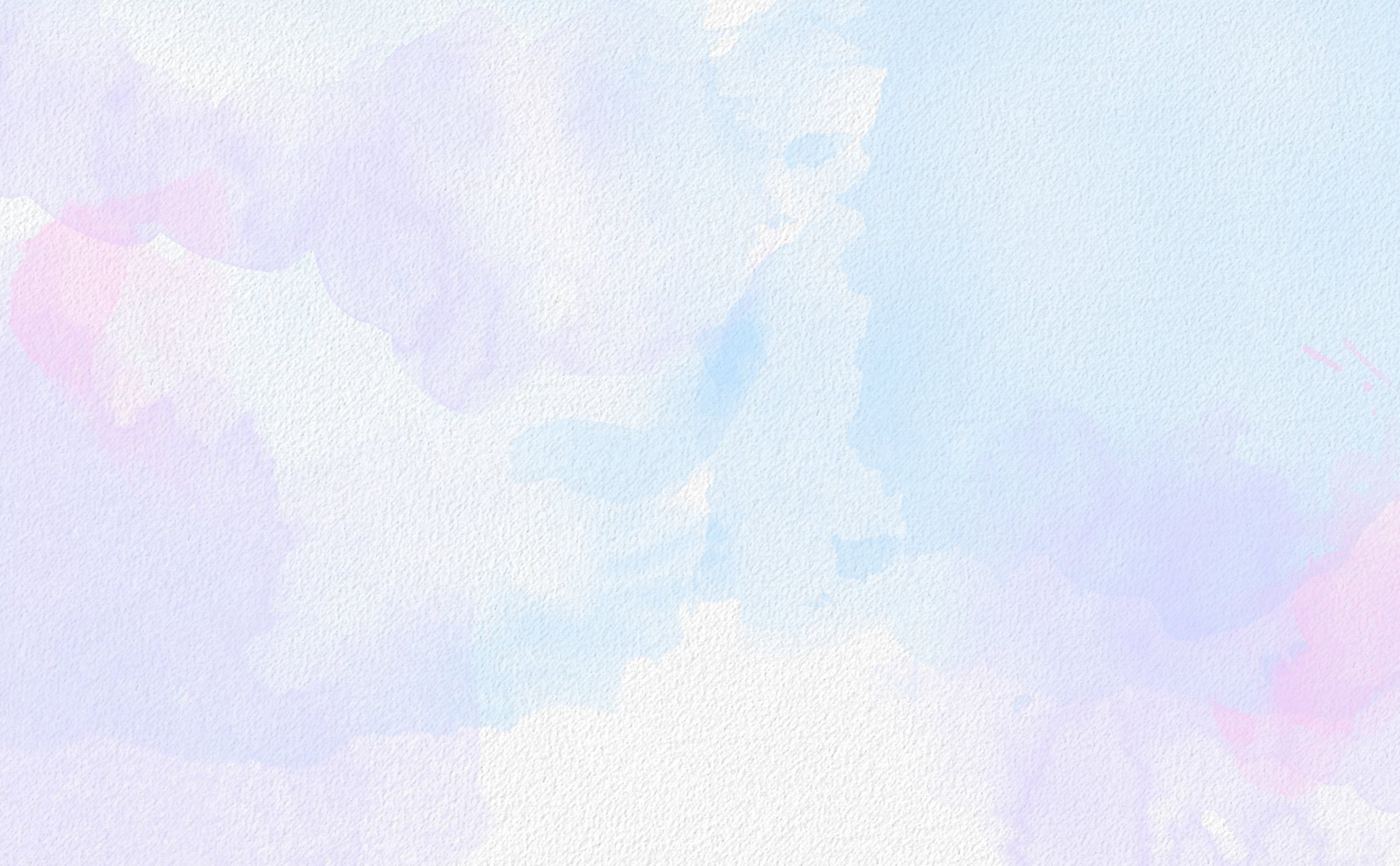 Роль общественных организаций в развитии единого воспитательного пространства школы. Профилактика возникновения насилия в школьной среде.
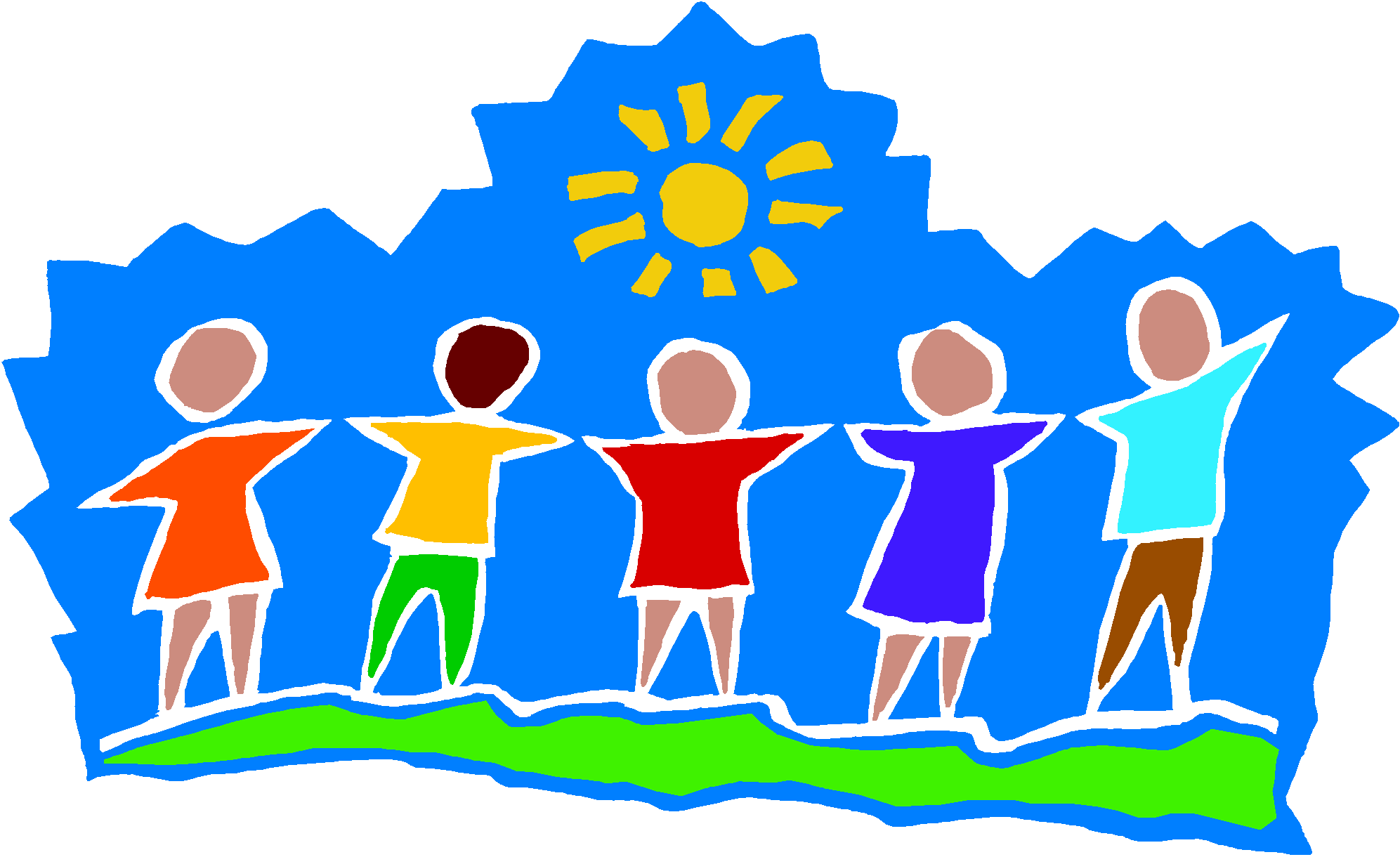 Юлия Сергеевна Варанкина, 
муниципальный координатор
89223808867, yuliya_sholgina@mail.ru 

Наталия Савельевна Балакина,
Педагог-психолог
89991251850, 79519208914@yandex.ru
г. Верещагино, 2023
Пример рефлексии
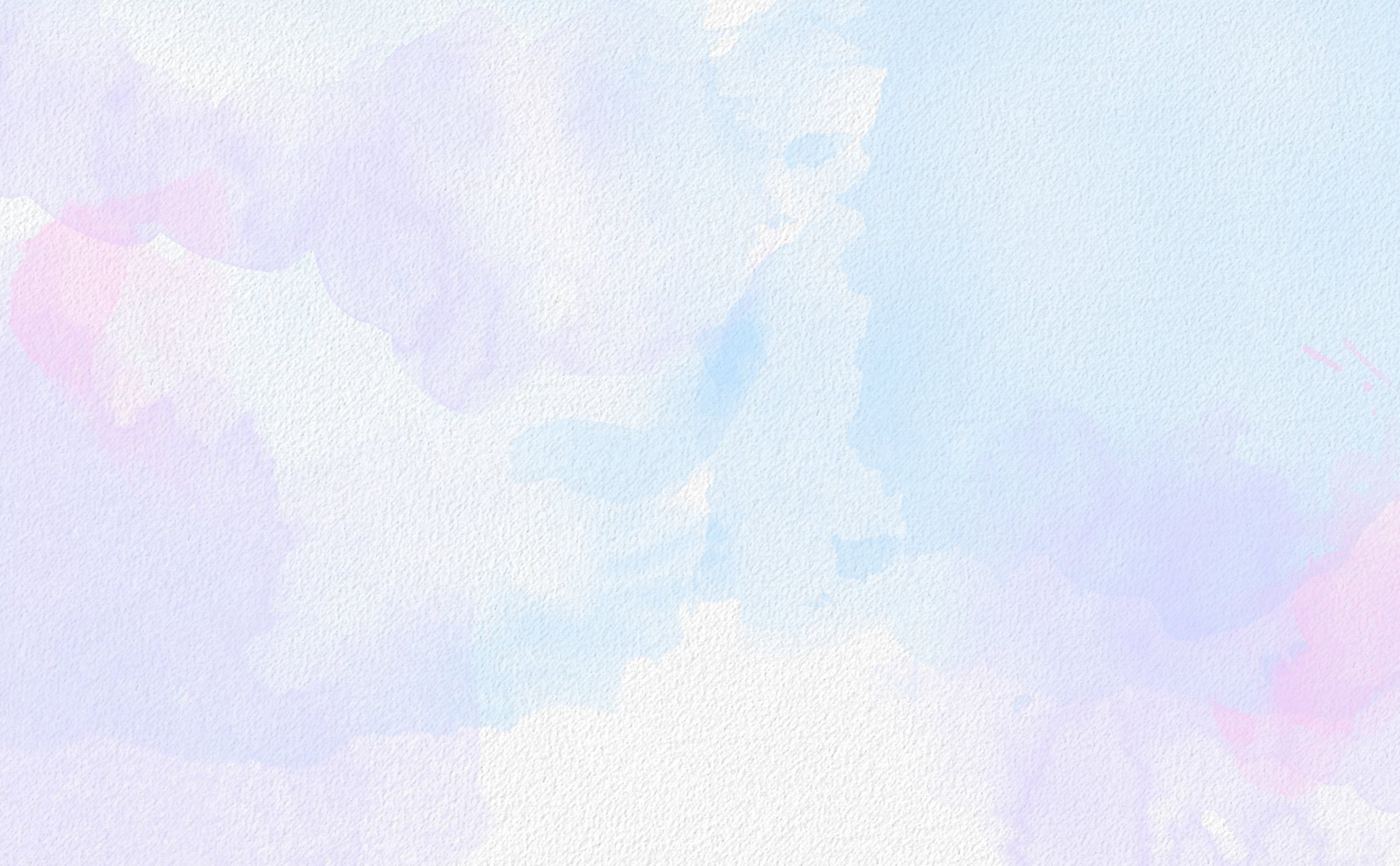 Очень информативный семинар, удалось найти ответ на вопрос …
Информативный семинар. Взял (а) для работы … 
На семинаре раскрыты важные темы. Появилась ясность в …


Это взрыв мозга. Очень интересно, но ничего не понятно. Не нашел(а) ответы на вопросы, запутались еще больше.
Появился свет в конце тоннеля.
Нужно время всё осмыслить.


Час потраченного времени. Не актуальные темы, вопросы остались без ответа.
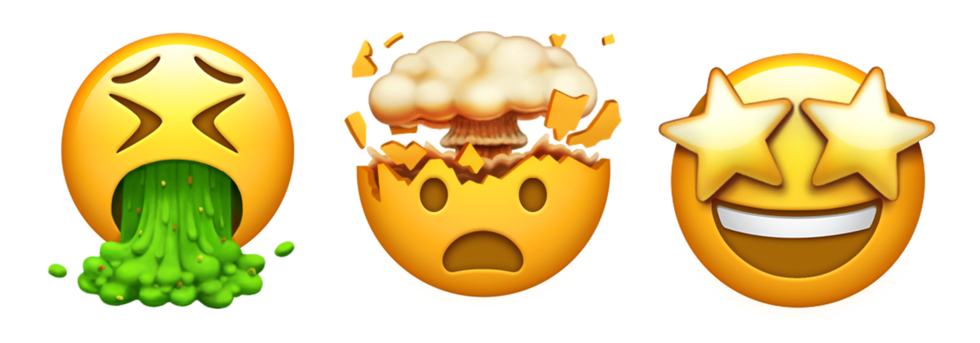 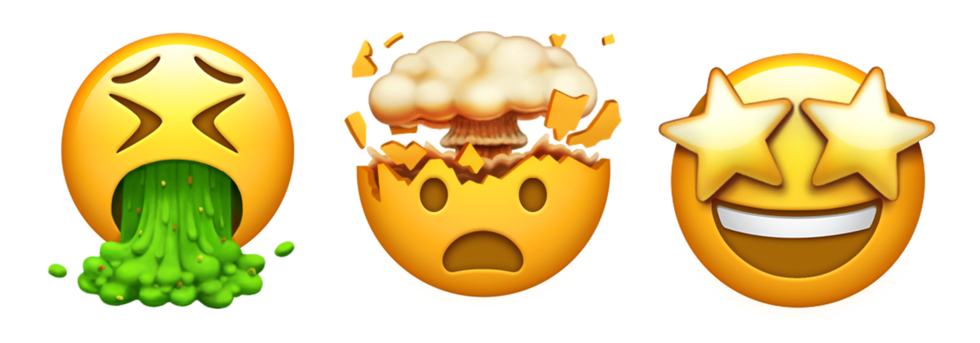 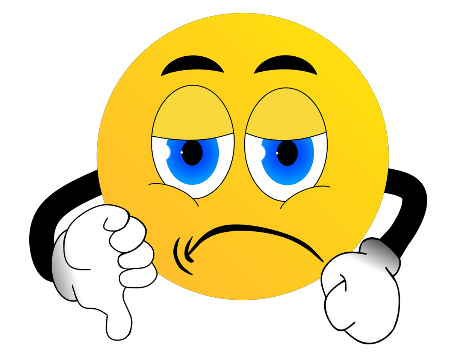 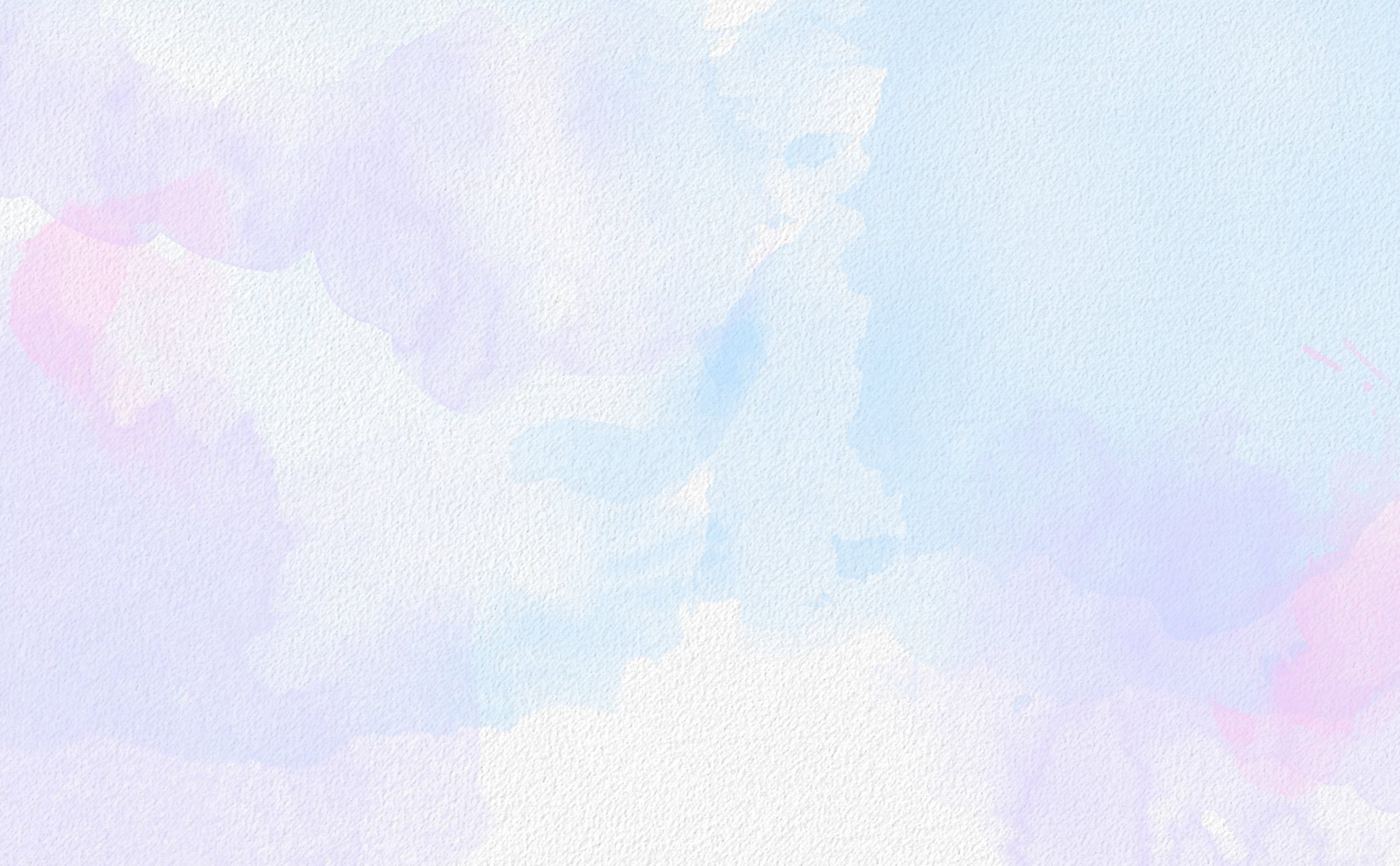 Ирина Павловна Плешивых,
методист по воспитательной работе
89223044479, rsn.ip@mail.ru

Наталия Савельевна Балакина,
Педагог-психолог
89991251850, 79519208914@yandex.ru 

Юлия Сергеевна Варанкина, 
муниципальный координатор
89223808867, yuliya_sholgina@mail.ru